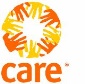 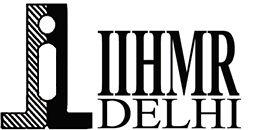 Influencers and Modifiers of Family Planning at Community level, Family level and Individual level
Presented By-  Tanya Singh  Guided By-  Dr. Siddharth Sekhar Mishra
International Institute of Health Management and Research, IIHMR, Delhi
OBJECTIVES
RESULTS
CONCLUSION
INTRODUCTION
The Accredited Social Health Activist (ASHA) is a community health worker. Depending on the area covered by the sub- centre, each ANMs is supported by four or five ASHAs. With the Anganwadi Worker (AWW), the ANMs acts as a resource person for the training of ASHAs. 

The CHWs have also been instrumental in in many developing countries reducing unmet need for contraception. 

The CHWs have been continuously involved in, ongoing reproductive and child healthcare programs over the last few decades including FP; though little is known about the extent of their outreach in providing FP messages and services.

The role of CHWs in increasing the utilization of maternal, newborn and child health services has been widely acknowledged

There is limited evidence whether or not the CHWs outreach increases demand for contraception in the community
To understand awareness, attitude, perception and practises about FP in the
      community.

To understand ASHAs/ANMs knowledge, attitude and practises for FP related services and delivery platforms.

To explore the barriers and enablers faced by CHW (particularly ASHAs/ANMs) for the delivery of FP services.
Given the importance of the family planning services they provide, they require comprehensive, continuous training and hand-holding support
 To ensure that they are delivering accurate information about FP methods for their clients to make an informed choice. 
An ASHA's counselling to a single person or a couple might make a crucial difference between an undesired pregnancy and a successful birth spacing
Barriers at Individual Level-
Lack of Knowledge
Lack of Autonomy
Lack of Agency
Lack of Education
Fear of Side effects
Perceived Norms
Attitude
Health Concern         
Age
Gender
Emotions
Barriers at  Family Level-
Peer Influence
Partner and Family Influence
Lack of Spousal communication
Male child preference
Lack of Spousal Support
Lack of participation in Decision Making
Lack of Participation in Decision Involvement
Fecundity
Barriers at Community Level-
Social Norms
Lack of Knowledge about Ideal age of Marriage and Pregnancy
Male Engagement
Beneficiaries Provider Interaction
Knowledge-Perception-Intention
Enablers at Community level-
       For ASHAs–ANMs provide handholding
 support in their work
      For ANMs- 
Head of the village and and other community members 
Supportive supervision by supervisors(MOIC,BHM,BCM) to provide technical training on FP issues.
METHODOLOGY
REFERENCES
Three-stage random sampling was employed to reach the sample for  interview conduction.

In-depth interview (IDIs) of 24 ASHA’s/ANM’s (12 each) were interviewed in May 2022. 

Arwal ,Patna, and Vaishali districts were selected based on operational and logistic feasibility. Further 5 blocks were selected in each district, and ASHAs were selected randomly from AWC

Inclusion Criteria: -  ASHA’s/ANM’s having upto 5 years of experience.
ASHA’s/ANM’s having more than 5 years of experience.
Exclusion Criteria: -ASHA’s/ANM’s who are not available at AWC.
-ASHAs/ANMs who refuses to provide consent or record their interview.
Jain M, Caplan Y, Ramesh BM, Isac S, Anand P, Engl E, et al. Understanding drivers of family planning in rural northern India: An integrated mixedmethods approach. PloS one. 2021;16(1):e0243854.
Role of Key Influencers in shaping FP decisions and choices of young women in Uttar Pradesh and Bihar: A social network study.[INTERNET].Available from: https://ipc2021.popconf.org/uploads/211187
.International Institute of Population Science. National Family Health Survey India 2015–2016: Bihar fact sheet.[INTERNET].Available from: http://rchiips.org/nfhs/bihar.shtml
.International Institute of Population Science. National Family Health Survey India 2015–2016: Bihar fact sheet.[INTERNET].Available from: http://rchiips.org/nfhs/bihar.shtml
The Role of ASHAs in the Delivery of Contraceptive Information and Services.[INTERNET].Availabllefrom: https://hrln.org/uploads/2018/02/HRLN-The-Role-of-ASHAs-in-the-Delivery-of-CIS.pdf
Kumar A, Jain AK, Ram F, Acharya R, Shukla A, Mozumdar A, et al. Health workers’ outreach and intention to use contraceptives among married women in India. BMC Public Health. 2020;20(1):1041.